ESCUELA NORMAL DE EDUCACIÓN PREESCOLAR
Licenciatura en Educación Preescolar
Ciclo escolar 2020-2021






Curso: Trabajo Docente y Proyectos de Mejora Escolar 
Maestro: Fabiola Valero Torres   

Alumna: Mariana Marcela Quezada Villagómez 
Grupo: 3°B   Número de lista: 12 

Unidad de aprendizaje I. 
Desafíos en torno a la incompletud de la formación inicial de docentes en el marco de proyectos de innovación pedagógica: las lecciones aprendidas
ACTIVIDAD 1:
Carta a la Tierra
Fecha: 29 de abril del 2021.  
Saltillo, Coahuila.
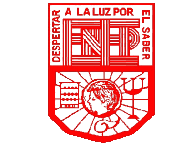 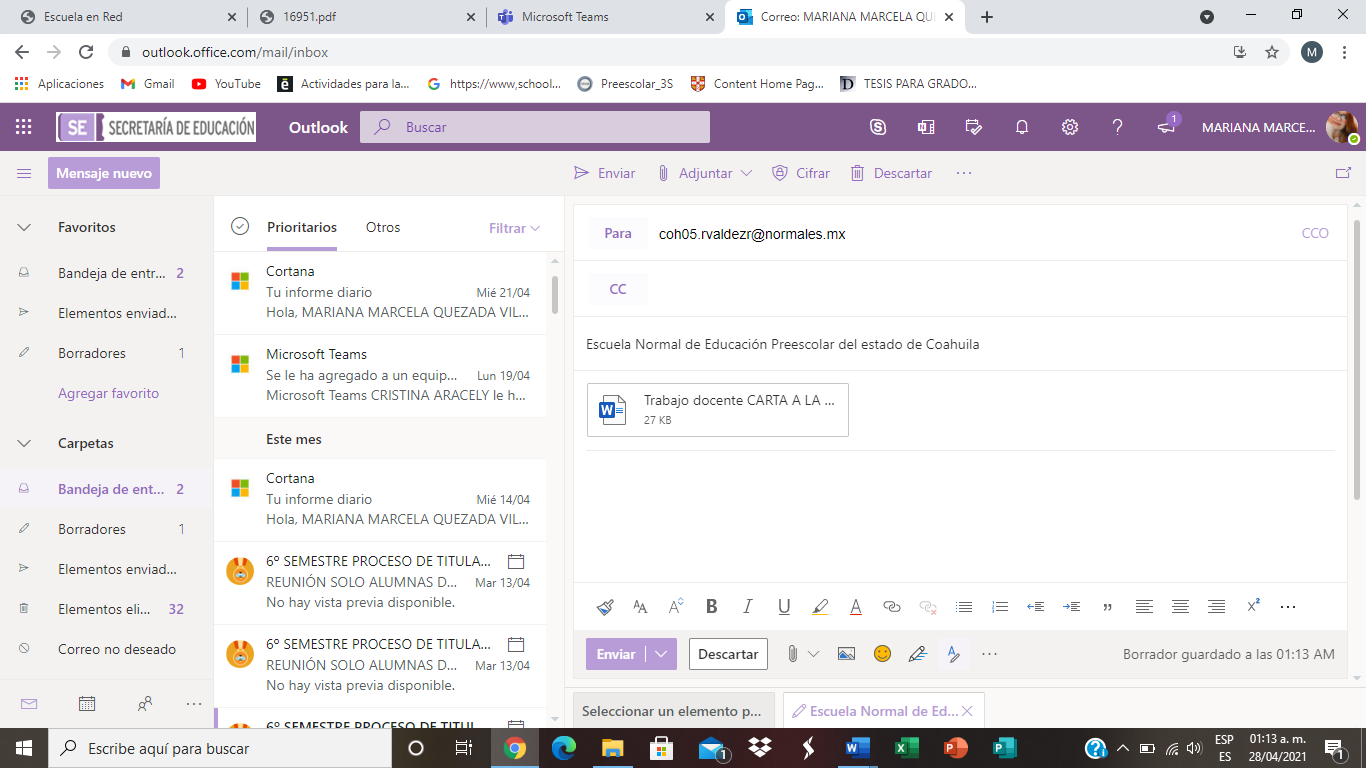 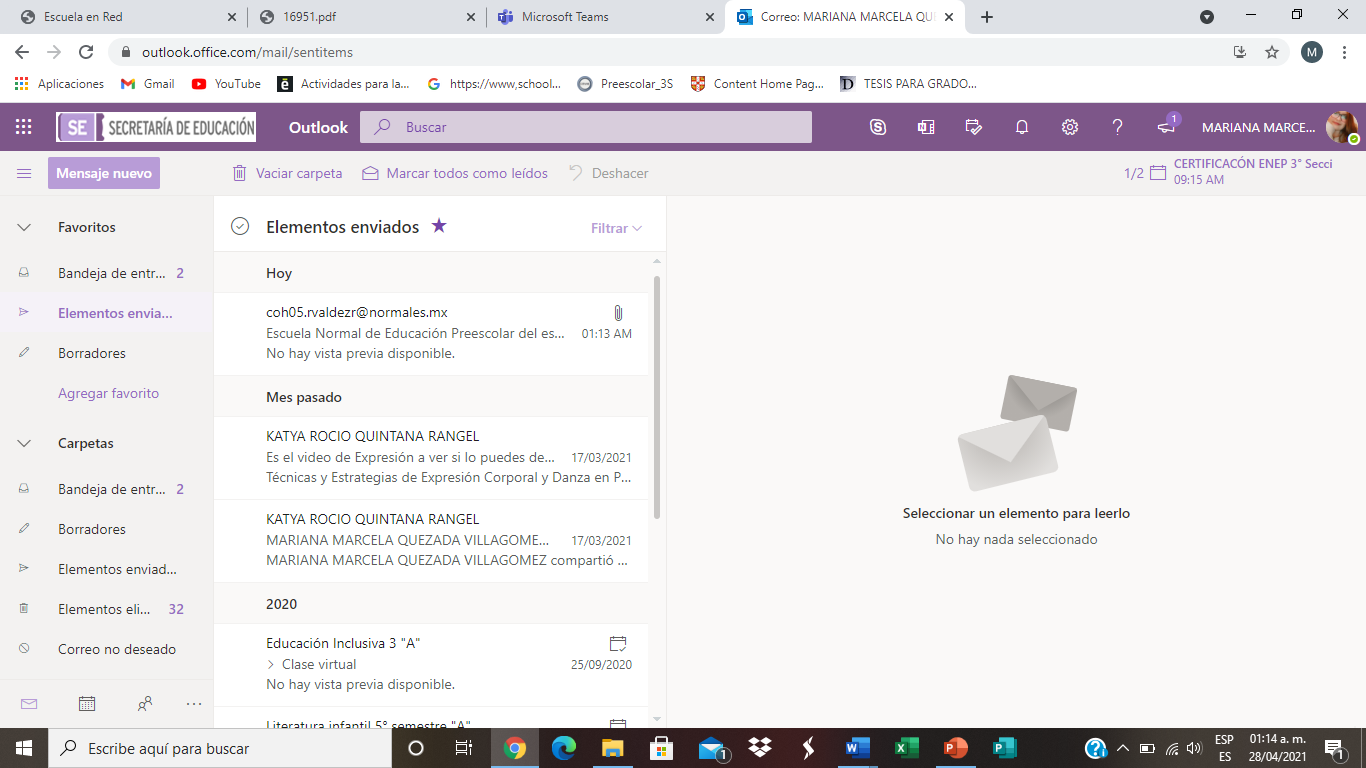